Proker 2024-2027
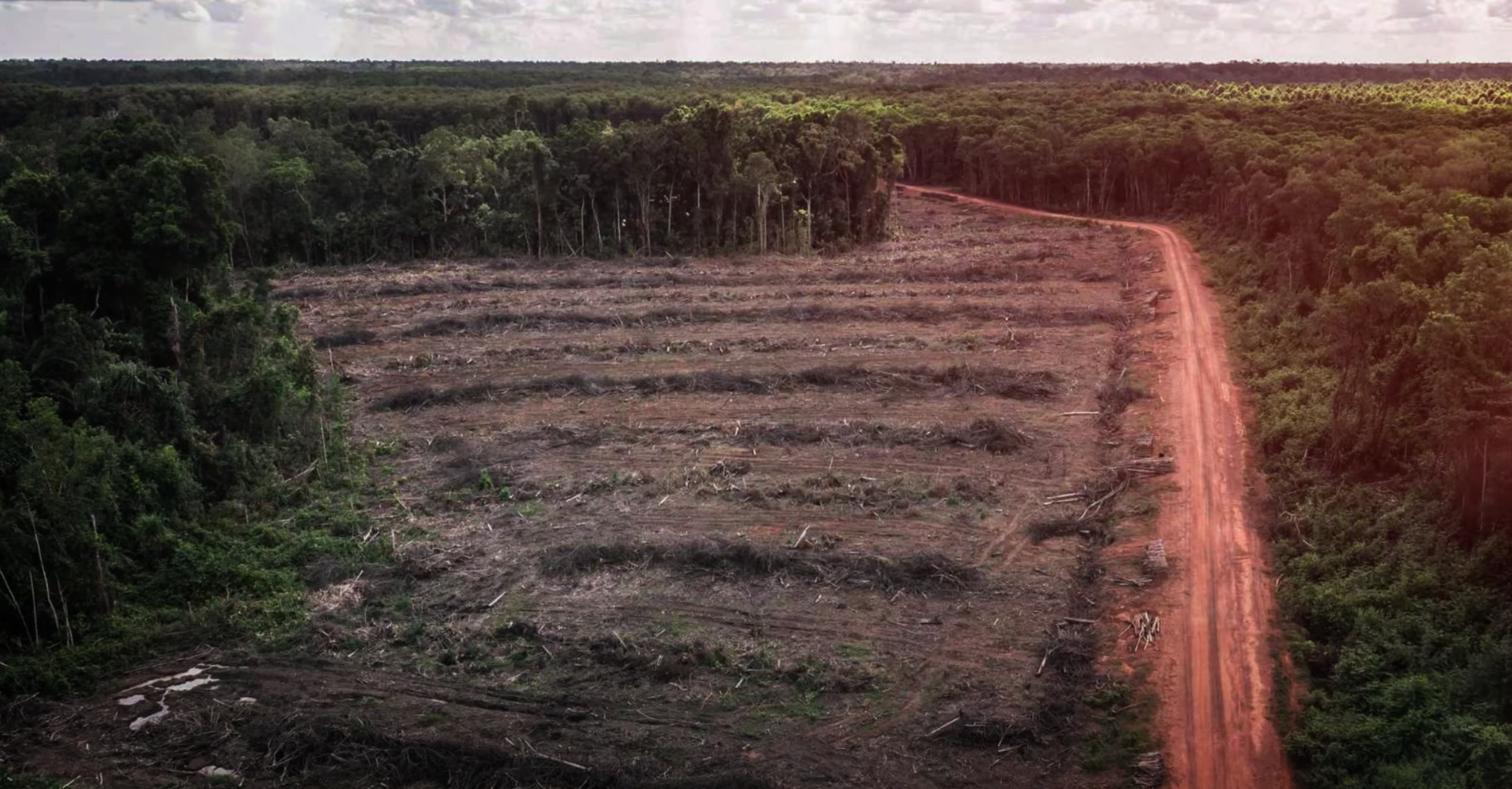 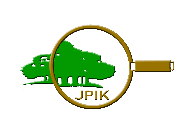 LEGALITAS KAYU
DAN CELAH PELANGGARAN PERUSAHAAN
Jaringan Pemantau Independen Kehutanan (JPIK)
www.jpik.or.id
Definisi SVLK
Sistem Verifikasi Legalitas dan Kelestarian (SVLK) adalah sistem untuk memastikan kredibilitas penjaminan hasil hutan, ketelusuran hasil hutan dan atau kelestarian pengelolaan hutan. (PermenLHK 08/2021 tentang tata hutan dan rencana pengelolaan hutan serta pemanfaatan hutan lindung dan produksi )
Tujuan SVLK
Kelestarian
Legalitas
Ketelusuran
Syarat Minimalis Hutan Lestari meliputi :
Tata Batas kawasan hutan yang legitimate dan nihil konflik. 
Tidak over cutting untuk semua hasil hutan kayu (HHK) dan HHBK
Reforetasi yang berkelanjutan dan pemeliharaan

Ketiga syarat minimalis tersebut dicapai maka HASIL HUTAN KAYU yang dikelola dan dimanfaatkan oleh unit manajemen yang bersetifikasi PHL/SVLK akan MEMENUHI KELESTARIAN YANG SESUNGGUHNYA.
PHL
VLK
DKP
Perbaikan Tata Kelola Kehutanan
Celah Pelanggaran Berdasarkan Temuan Lapangan
1




Hutan
2




IPHHK
Dokumen Angkut →SKSHHK/DKP
Pelanggaran dilapangan → Penggunaan dokumen  SKSHHK-KO untuk kayu olahan yang keluar dari hutan ;  kasus labora 2013 dan penangkapan 438 kontener kayu  olahan dari papua barat yang di sita Gakkum KLHK pada  Des 2018- Feb 2019 di Surabaya, manipulasi laporan LHP
Dokumen Angkut →SKSHHK-KO/Nota Angkutan (NA)
Pelanggaran dilapangan → (1) kayu olahan illegal dokumen SKSHHK-  KO nya di “cuci” di>5 industri tanpa SVLK kemudian baru di kirim ke  perusahaan yang memiliki SLK. (2) Pemalsuan dokumen SLK mudah  dilakukan oleh pemasok jika industri penerima tidak melakukan  validasi atas ke absahan sertifikat (kasus di Jatim, Jateng, Malut)
3



IUI/TDI
Dokumen Angkut → V-Legal, Nota jual beli (NB)
Pelanggaran dilapangan → (1) Bekerjasama dengan eksportir non  produsen dalam pemalsuan dokumen angkutan. (2) “Pinjam  bendera” perusahaan yang tidak memiliki V-Legal tetapi masih  melakukan eksport kayu olahan modusnya bekerjasama dengan PPJK  disisi lain mekanisme penerbitan V-legal masih ada celah, (3) Kayu  bulat dan olahan diatas luas ukuran penampang di eksport modusnya  bekerjsama dengan PPJK dengan memalsukan jenis barang yang di  eksport non kayu (kasus Jatim 2021)
Titik Kritis 1 : PUHH
Data SIPUHH belum terintegrasi dengan data SILK. Contoh :  SKSHHK terbit dengan tanda V-Legal padahal status S-LK sudah  dibekukan/dicabut.
LMK untuk selain IUIPHHK (PBPHH) tidak diwajibkan lapor
TPT KO Hutan Negara tidak diwajibkan SIPUHH
Dok Angkutan Hutan Negara keterlacakannya terhenti hanya
sampai dengan SKSHHK
Memanipulasi Laporan hasil produksi (LHP)
Sumber foto : Ichwan /JPIK
Titik Kritis 2
Proses Sertifikasi :
Tidak ada mekanisme blacklist nama perusahaan/npwp dan pemilik perusahaan  yang pernah dilakukan pencabutan SLK
Ada indikasi main mata dalam proses penilain SLK baik di PBPH dan PBPHH
Deklarasi Kesesuaian Pemasok
Menjadi celah untuk pencucian kayu illegal (contoh : sonokeling)
Tidak mendorong seluruh rantai pasok ber sertifikat
TPT- Kayu Olahan
Menjadi celah untuk pencucian kayu illegal (contoh : sonokeling)
Menerima kayu bulat bekerjsama dengan IPHHK lainya dalam
penggergajian kayu
Sumber foto : Ichwan /JPIK
Titik Kritis 3 : Ekspor
Eksportir Non Produsen : tidak terbatasnya kerjasama dengan  industri/mitra yang ber DKP. Seharusnya hanya mitra yang kategori  pengrajin saja yang boleh ber DKP. Untuk supplier/mitra dengan status  TDI/Iui diwajibkan untuk SLK
Dokumen V-Legal hanya berbasis dokumen saja. Tidak diatur tentang
kewajiban melakukan pengecekan fisik saat stuffing. Hanya jenis kayu tertentu yang dilakukan pengecekan saat stuffing
Dokumen V-Legal dapat terbit sebelum stuffing barang.
Sumber foto : Ichwan /JPIK
Implementasi Rantai Pasok Kayu dalam SVLK di 3 (Tiga) Klaster
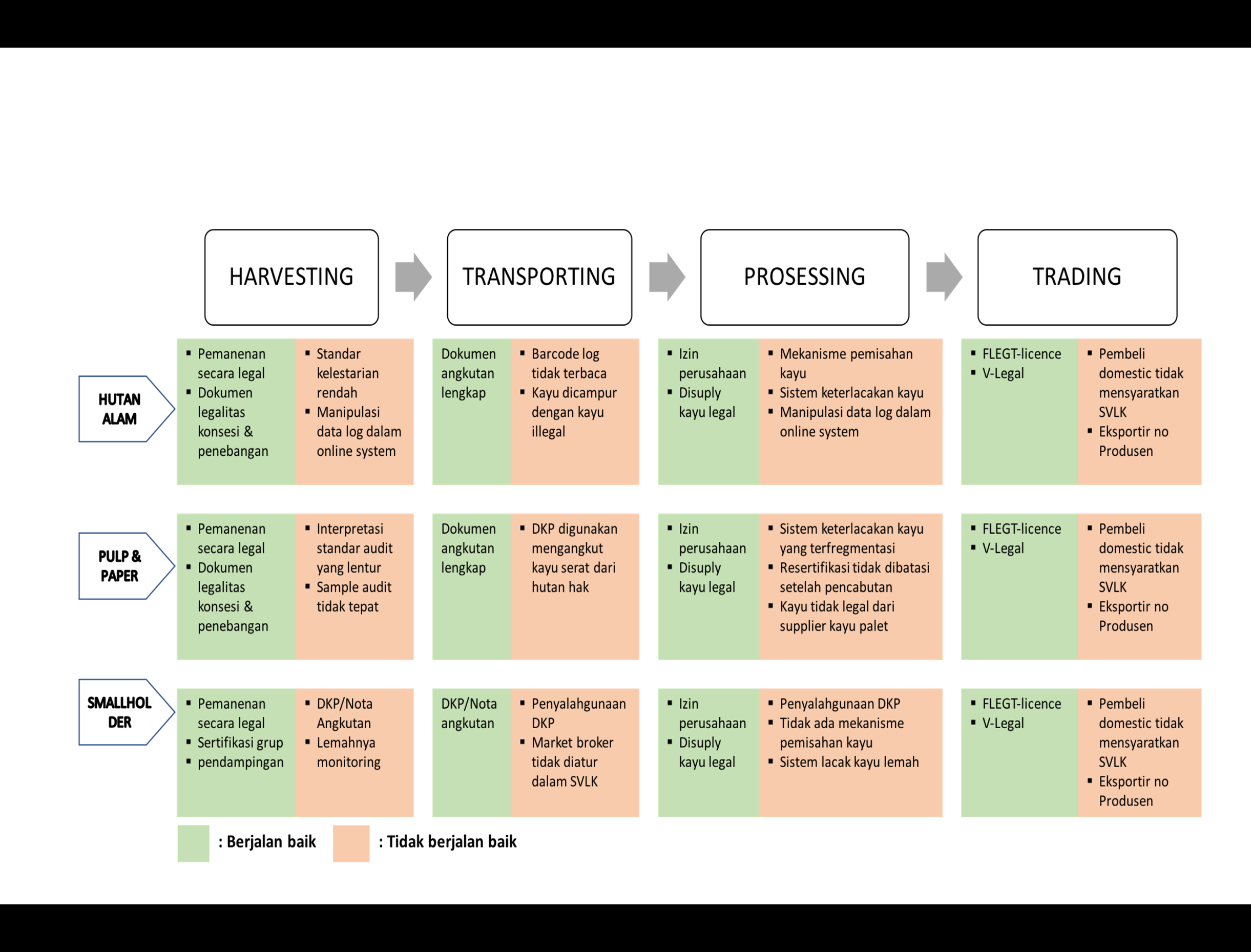 PEMBELAJARAN DARI IMPLEMENTASI SVLK SELAMA INI….!!!!
UMUM
Titik kritis ketelusuran kayu ada pada tahapan perubahan bentuk (MUTASI) kayu.


Ketelusuran kayu dilakukan hanya satu tahapan ke belakang saja
Kemudahan Resertifikasi setelah pencabutan
Market Broker (makelar dan TPTKO) beroperasi (exist) dan menjadi tempat pencucian kayu
Eksportir Non-Produsen rawan jual beli V-Legal
2. HULU
Kawasan: Formal (legal) vs Informal (adat/lokal)
Penebangan di luar perencanaan / di luar konsesi
Manipulasi asal usul bahan baku
Pencampuran kayu dalam pengangkutan
3. HILIR
Sulit melacak asal Komponen kayu dari log yang mana, karena lemahnya pencatatan dan pengawasan
Pergerakan dokumen tidak sama dengan pergerakan fisik kayu.
Jual beli V-legal